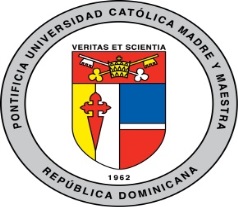 Pontificia Universidad Católica Madre y Maestra Campus Santo Tomás de Aquino Centro de Excelencia para la Investigación  y Difusión de la Lectura y Escritura  (CEDILE)
“Escritura por proceso de informes financieros con la ayuda de guías”
 

Santa De León 
Departamento de Gestión Financiera y Auditoría


DIPLOMADO DE LECTURA Y ESCRITURA A TRAVÉS DEL CURRÍCULO EN EL NIVEL SUPERIOR
 


Santo Domingo, República Dominicana 
7 de abril, 2016
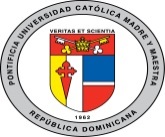 Escritura por proceso de informes financieros con la ayuda de guías.Estudiantes que cursan Contabilidad Intermedia II  en  el periodo 1-2015-2016 en la PUCMM
INTRODUCCIÓN

Los estudiantes presentan debilidades en el uso de estrategias discursivas al elaborar un informe financiero.
Pretendemos romper el paradigma de copiar modelos a la hora de elaborar  informes  financieros.
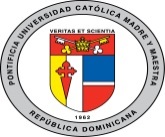 Antecedente del estudio
Las profesoras Gisela León y  Rossanna Crespo del campus de STI, elaboraron un proyecto: “Innovación en el proceso de enseñanza-aprendizaje por competencias de la asignatura Análisis de Estados Financieros”. PUCMM, 2014. 

Metodología : Estas docentes rediseñaron   el programa de la asignatura  Análisis de los Estados Financieros, reuniendo los profesores del área para revisar los elementos de todos los programas, perfil del contador a nivel mundial y perfil del egresado de la carrera Gestión Financiera y  Auditoría. 
Como resultado, crearon un programa por competencias, tomando como base “Los Planes de estudios - Guía para el Rediseño, parte II.
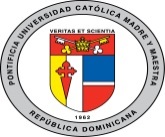 OBJETIVOS
General: 
Aplicar herramientas guías para la construcción por proceso del texto expositivo que conforma el  informe financiero para desarrollar  competencias discursivas y analíticas en los estudiantes de Contabilidad Intermedia II.

Específicos: 
Implementar lista de cotejo y rúbrica  para la evaluación procesual del informe.
Comprobar mediante comparación de resultados en cada entrega  los avances de los estudiantes del curso, luego de haber utilizado las herramientas asignadas. 
Medir el impacto cognitivo de los estudiantes después de haber implementado la estrategia de producir por proceso un informe financiero
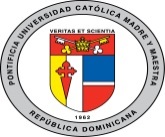 Marco Teórico
La Alfabetización Académica es: la  integración de la enseñanza de la lectura y la escritura en el dictado de cada materia incluyendo también las estrategias de aprendizajes para su logro. (Ianantuoni; H. de Lamas, 2006,  p. 57) 

 “Es un proceso de enseñanza”. (Dra. Paula Carlino,  2003,  p. 370).
 “Busca capacitar al docente y dotarlo  de estrategias. (Castillo y Caberizo, 2005, p.148)
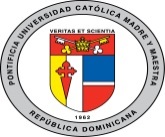 Informes
“es un documento  elaborado  a partir de un recolección de datos concretos, que tiene  como objetivo notificarnos sobre  algún asunto específico” (Sánchez Lobato, 2011, p. 421), 

Informes Financieros: es el único contacto que los miembros de la comunidad de inversores y la mayor parte de los accionistas tienen con la organización”. (Harrison y H. ST Jhon  2002, p. 122)
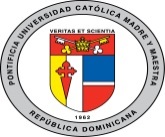 Estrategias discursivas
“Son los medios  o recursos lingüísticos que el enunciador selecciona y prioriza  en los distintos niveles de estructuración del sistema lingüístico  con el objetivo de  lograr determinados fines comunicativos”. M.García Negrori y M.Zoppi Fontana,  (1988) citado  por Padilla, Douglas y López (2014, p.28),
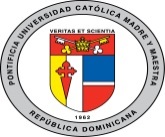 Investigación-Acción
Busca que los docentes  mejoren sus prácticas pedagógicas y cognitivas a través de  la auto observación y reflexión consciente. Recio Ariza (2008, año 6,20 , p.410).
 
Sirve  para “conocer y cambiar la práctica educativa”. Latorre  (2007, p. 8).

 Es un medio de comunicación en el cual interactúan los estudiantes y docentes en el proceso  y pueden desarrollar, revisar y transformar  el propio saber.(Carlino & Carlino, 2015).
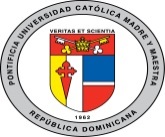 Metodología utilizada
Los estudiantes del curso de Contabilidad Intermedia II  elaboraron un  informe financiero  por procesos con un dictamen de los resultados obtenidos dirigido a la gerencia, utilizando estrategias discursivas, rúbrica de evaluación y  lista de cotejo.
ResultadosPrimera entrega
Presentación del informe
Segunda entrega
Presentación del informe
)
Segunda entrega
Estrategias discursivas (Coherencia, cohesión y corrección de la normativa)
Segunda entrega
Capacidad de análisis
Tercera entrega
Presentación del informe
Tercera entrega
Estrategias discursivas (Coherencia, cohesión y corrección de la normativa)
Tercera entrega
Capacidad de análisis
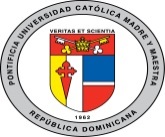 Conclusiones
Se logró una armoniosa relación entre los cálculos de razones financieras  y la escritura, pues causó  en los estudiantes  un profundo efecto cognitivo, el hecho de que  estos  debieron repensar y mejorar  el informe proveniente del análisis propuesto en inicio con la primera entrega.
Desarrollaron su capacidad de analizar y expresar de forma sintetizada sus razonamientos. 
 La revisión de sus escritos  con elemento crítico les permitió plantearse mejoras futuras tomando como base los resultados del pasado. 
Entregar nuevas herramientas guías  sirvió para contribuir en el proceso de transformación.
Se evidenció una ascendente mejora  en las calificaciones obtenidas. Escribir informes  por procesos permitió que los estudiantes se empoderaran  y se empeñaran en mejorar sus entregas, al mismo tiempo pudieron  cambiar su actitud frente a la  escritura.
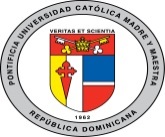 Recomendaciones
Utilizar las estrategias discursivas en las asignaturas numéricas   permitirá al estudiante un desarrollo cognitivo integral  y un cambio de actitud frente a la escritura.
La revisión  en diferentes etapas del proceso en la    elaboración de informes  posibilita   a los estudiantes  para un mejor desempeño y logro de los objetivos planteados.
Acompañar a los estudiantes en los procesos de elaboración de un informe   permite al docente  ampliar la visión profesional a partir de los criterios de los estudiantes y al mismo tiempo implementar mejoras y reflexionar sobre los aprendizajes logrados en el aula. 
Elaborar herramientas para ser aplicadas en el aula  permite al estudiante autorregularse con respecto a su aprendizaje.
Elaborar informes con análisis específicos permite al estudiante conectarse con la realidad mediante ejemplos de empresas reales.  
Inducir a los estudiantes a determinar las causas- efectos de los resultados financieros que permitan evitar errores posteriores.
La entrega de la rúbrica al inicio de una tarea de escritura  contribuye a la autoevaluación.
Que a partir de esta investigación, los profesores que impartan la asignatura de Contabilidad Intermedia II utilicen herramientas guías en sus prácticas para elaborar informes.
La condición básica y fundamental para una buena enseñanza de la lectura y la escritura es la de restituirle su sentido de práctica social y cultural de tal manera, que los alumnos entiendan su aprendizaje como un medio para ampliar sus posibilidades de comunicación, de placer y de aprendizaje y se impliquen en el interés de comprender el mensaje escrito.
Colomer y Camps
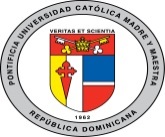 Muchas gracias !!!